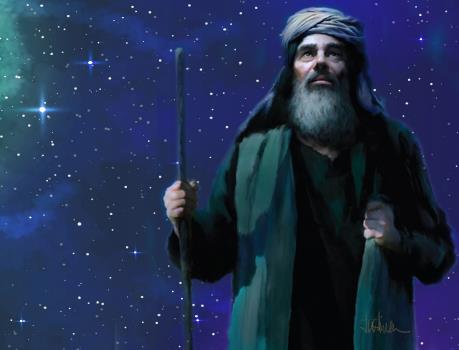 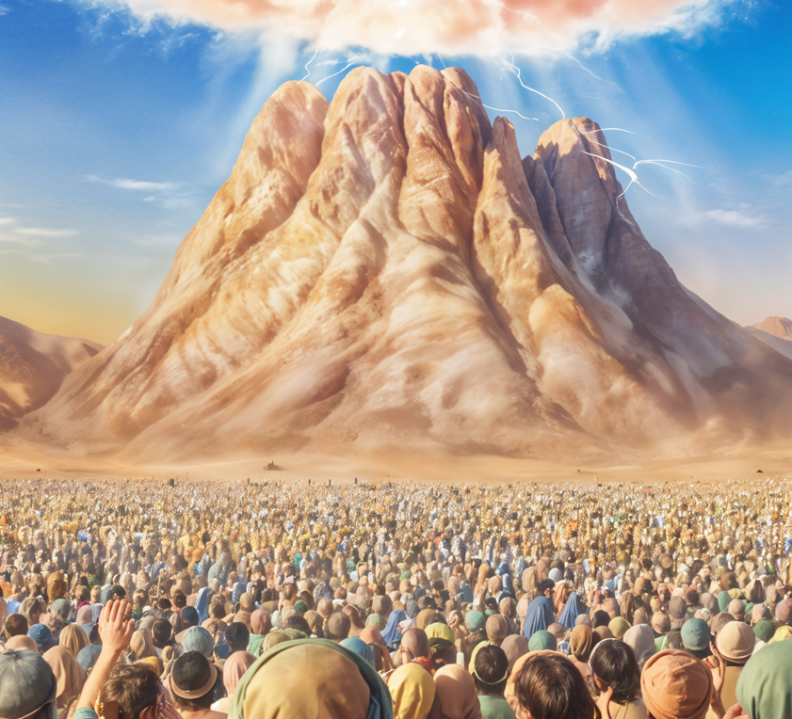 ပ​ဋိ​ညာဉ်​ခံ​ထား​သ​ည့်မေတ္တာ​တော်
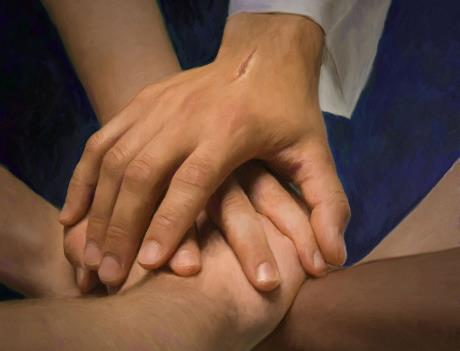 Lesson 2 for January 11, 2025
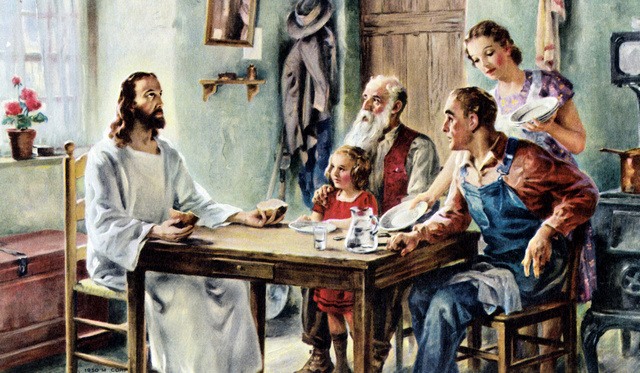 “ယေ​ရှု​က​လည်းငါ့​ကို​ချစ်​သော​သူ​သည်ငါ့​စ​ကား​ကိုနား​ထောင်​လိ​မ့်​မည်။ငါ့​ခ​မည်း​တော်​ သည် ထို​သူ​ကို ချစ်​တော်​မူ​သည်။ ငါ​တို့​သည်​လည်း သူ့​ဆီ​သို့​ကြွ​၍​ နေ​ရာ​ချ​မည်”        										(ယော ၁၄:၂၃)။
အချစ်သည်ဘုရားသခင်နှင့်ပတ်သက်သောအရာတိုင်းကိုစိမ့်ဝင်စေသည်၊ဘာဖြစ်လို့လဲဆိုတော့ဘုရားသခင်သည်ချစ်ခြင်းမေတ္တာဖြစ်တော်မူ၏။
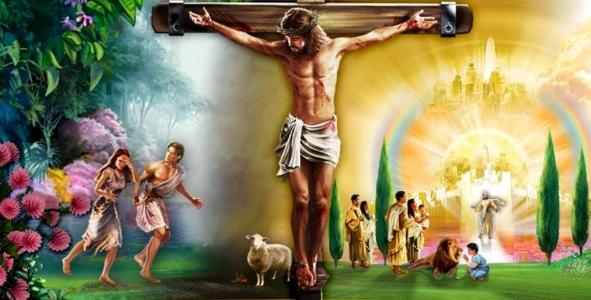 အပြစ်ကလူသားတွေကိုဘုရားသခင်နဲ့ ခွဲထုတ်လိုက်တဲ့အခါ ဘုရားသခင်ကလူသားတွေနဲ့ ပဋိညာဉ်ဖွဲ့ခဲ့တယ်။
ဤပဋိညာဉ်၏အကြောင်းရင်းကားအဘယ်နည်း။ ယင်းတွင် ဘုရားသခင်၏မေတ္တာသည်အဘယ်အခန်းကဏ္ဍမှပါဝင် သနည်း။ ပဋိညာဉ်၏အခြေအနေများကား အဘယ်နည်း။
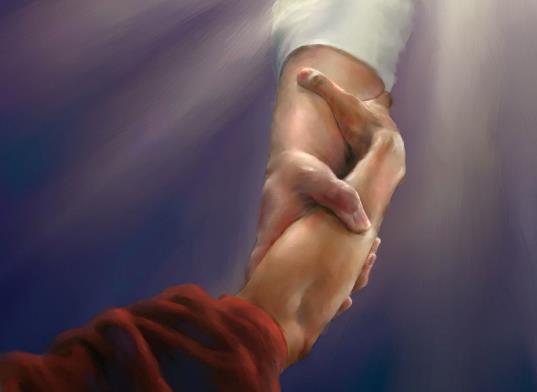 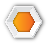 ဘု​ရား​သ​ခင်​၏​ ထာ​ဝ​ရ​မေတ္တာ​တော် 
ဘုရားသခင်သည်လူတိုင်းကိုကယ်တင်ခြင်းသို့ရောက်စေလိုသည်။
ပဋိညာဉ် အကြောင်းရင်း။
ဘုရားသခင်၏ချစ်ခြင်းမေတ္တာ၏အခြေအနေများ
 ပဋိညာဉ်၏အခြေအနေများ။
 ဘုရားသခင်ရဲ့ မေတ္တာတော်ကို တုံ့ပြန်ပါ။
ဘုရားသခင်ရဲ့ ချစ်ခြင်းမေတ္တာအပေါ် ကျွန်ုပ်တို့ရဲ့ တုံ့ပြန်မှု၊
ဘုရားသခင်ရဲ့ ချစ်ခြင်းမေတ္တာကို ပေးပို့သူတွေ။
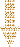 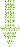 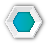 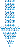 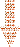 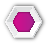 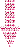 ဘု​ရား​သ​ခင်​၏​ ထာ​ဝ​ရ​မေတ္တာ​တော်
ဘုရားသခင်သည်လူတိုင်းကိုကယ်တင်ခြင်းသို့ရောက်စေလိုသည်။
ထိုသို့​ပြု​ခြင်း​သည်ကောင်းမြတ်​၍ငါ​တို့​၏​ကယ်တင်ရှင်​ဘုရားသခင်​ရှေ့​တော်​၌နှစ်သက်​လက်ခံ​ဖွယ်​ဖြစ်​၏။                                                                                                      လူသား​အားလုံး​ကယ်တင်​ခြင်း​ခံရ​လျက် သမ္မာတရား​ကို​သိရှိ​ခြင်း​သို့​ရောက်​စေရန် ဘုရားသခင်​အလိုရှိ​တော်မူ​၏။(1 Timothy 2:3-4)
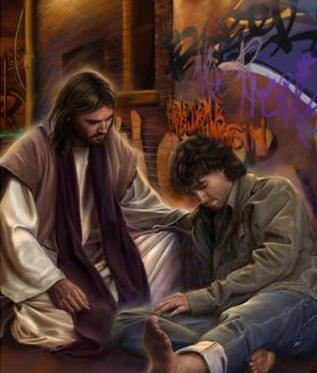 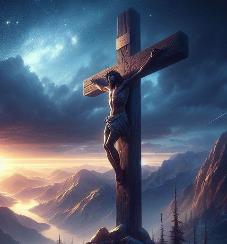 ဘုရားသခင်သည်ကျွန်ုပ်တို့အားလွန်စွာချစ်တော်မူသောကြောင့်လူအပေါင်းတို့သည် အပြစ်မှ ကယ်တင်ခြင်းသို့ရောက်မည် (ယော၊ ၃း၁၆)။
ဘုရားသခင်ရှေ့တော်၌ကယ်တင်ခြင်းသို့ရောက် ရန်မထိုက်တန်ဟုယူဆနိုင်သောမည်သူမျှမရှိပါ။ဘု​ရား​သ​ခင်​၏​မေတ္တာ​တော်​သည်       ​လူ​တိုင်း​ကို​လက်​ခံ​သည် (ဆာ ၁၄၅:၉)။
ကယ်တင်ခြင်းသည်ဘုရားသခင်၏အလိုတော်ပေါ်၌သာမူတည်လျှင်ကျွန်ုပ်တို့အားလုံးကယ်တင်ခြင်းသို့ရောက်မည် (၁တိ ၂း၃-၄။)
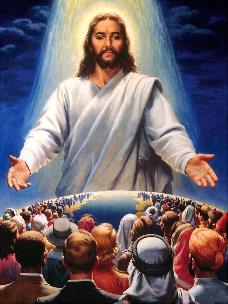 သို့သော်ကျွန်ုပ်တို့သည်ကယ်တင်ခြင်းသို့ရောက်လိုခြင်းရှိ၊မရှိဆုံးဖြတ်ရန်ကျွန်ုပ်တို့အားလွတ်လပ်ခွင့်ပေးထားသည်။ကျွန်ုပ်တို့သည်ကိုယ်တော်၏မေတ္တာတော်ကို တုံ့ပြန်လိုလျင်၊"ကျေးဇူးပြု၍ ဖိတ်ကြားချက်ကို လက်ခံပါ... အသက်ရှင်ပါ!" (ယေဇ. ၃၃:၁၁။)
ပဋိညာဉ် အကြောင်းရင်း။
'သို့ရာတွင်ထာဝရဘုရား​သည်သင်​တို့​ကိုချစ်​တော်မူ​သောကြောင့်​လည်းကောင်း​၊သင်​တို့​၏​ဘိုးဘေး​တို့​အား​ကျိန်ဆို​တော်မူ​ခဲ့​သည့်​ကတိ​တော်​ကိုတည်​စေ​သောကြောင့်​လည်းကောင်းထာဝရဘုရား​သည်အားကြီး​သော​လက်​တော်​ဖြင့်သင်​တို့​ကိုထုတ်ဆောင်​တော်မူ​၏​။ကျွန်ခံရာ​အိမ်​အီဂျစ်​ဘုရင်​ဖာရော​မင်းကြီး​၏​လက်​မှ ရွေးနုတ်​တော်မူ​၏​။ 'တရားဟောရာကျမ်း 7:8
အာဗြဟံ၊ ဣဇာက်၊ ယာကုပ်တို့နှင့် ဖွဲ့ခဲ့သော ပဋိညာဉ်ကို သက်တမ်းတိုးရန် ဘုရားသခင်သည် ဣသရေလလူတို့ကို အီဂျစ်ပြည်မှ နှုတ်ဆောင်သောအခါ၊ စကားတော်ကို ပြည့်စုံစေရန်မျှသာ လုပ်ဆောင်ခဲ့ခြင်းမဟုတ်ပါ။(တရား၇:၈)။)“ထာဝရဘုရားသည်သင်တို့ကိုချစ်တော်မူသော ကြောင့်”ဖြစ်သည်။
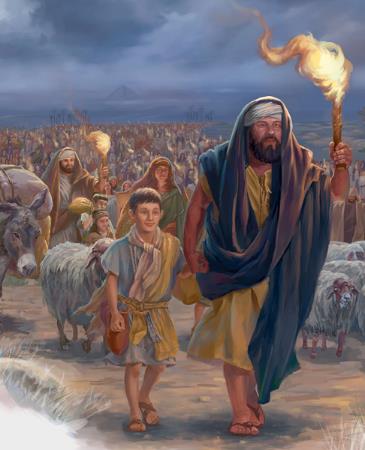 ဘုရားသခင်သည် ကျွန်ုပ်တို့နှင့် ပဋိညာဉ်ဖွဲ့ရခြင်း၏ အကြောင်းရင်းကို အဓိပ္ပာယ်ဖွင့်ဆိုရန် အသုံးပြုသည့် စကားလုံးသည် hesed (Hebrew word) ချစ်ခြင်းဖြစ်သည်၊ ဆိုလိုသည်မှာ၊
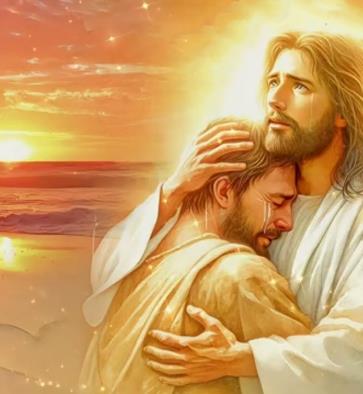 ဘုရားသခင်၏ ချစ်ခြင်းမေတ္တာသည် ယုံကြည်စိတ်ချရသော၊ စဉ်ဆက်မပြတ်၊ တည်တံ့သည်။ သို့သော် ထိုမေတ္တာမှ ကျွန်ုပ်တို့ ရရှိနိုင်သော အကျိုးကျေးဇူးများသည် ကျွန်ုပ်တို့၏တုံ့ပြန်မှုပေါ် မူတည်၍ အခြေအနေအချိန်အခါဖြစ်သည် (ဆာ ၂၅း၁၀။)
ဘုရားသခင်ချစ် ခြင်းမေတ္တာ၏ အခြေအနေများ
ပဋိညာဉ်၏အခြေအနေများ။
အကြောင်းမူကားကြီးမြတ်​၍ အံ့ဩဖွယ်​ကောင်း​သော သင်​၏​ဘုရားသခင်​ထာဝရဘုရား​သည် သင်​နှင့်အတူ​ရှိ​တော်မူ​၏​။ 'ရားဟောရာကျမ်း 7:21
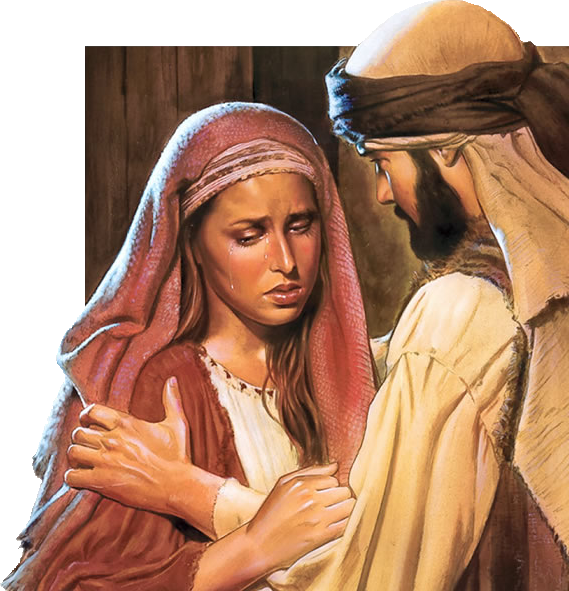 ကျွန်ုပ်တို့သည် ကိုယ်တော်နှင့်ဝေးကွာသောအခါ ဘုရားသခင်သည် ကျွန်ုပ်တို့ကို မချစ်တော့ကြောင်း အချို့သောကျမ်းပိုဒ်များက ကျွန်ုပ်တို့အားပြောသည် (ယေ. ၁၆:၅။)
သို့ရာတွင်၊ ဘုရားသခင်က “သူတို့ကို နောက်တဖန် မချစ်တော့ပါ” ဟု အတိအကျ အတိအကျ ပြောထားသည့် ဟောရှေကျမ်းတွင် နမူနာကို ကြည့်ကြစို့ (ဟောရှေ ၉:၁၅။)သိပ်မကြာခင်မှာ ဘုရားသခင်က “သူတို့ကို လွတ်လွတ်လပ်လပ်ချစ်မယ်”လို့ပြောသည် (ဟော. ၁၄:၄)။
ဘုရားသခင်၏ ချစ်ခြင်းမေတ္တာသည် ထာဝရဖြစ်သည်။ ကျွန်ုပ်တို့ကို ချစ်ခြင်းမေတ္တာကို ဘယ်တော့မှ မရပ်တန့်ပါ (ဆာ၊ ၁၃၆း၁။) သို့သော် ထိုမေတ္တာ၏ အကျိုးကျေးဇူးများကို ကျွန်ုပ်တို့ရရှိနိုင်စေရန်အတွက် အခြေအနေများကို သတ်မှတ်ပေးထားသည်။
ဘုရားသခင်ရဲ့မေတ္တာတော်ကိုတုံ့ပြန်ပါ။
'ဘုရားသခင်​သည် ငါ​တို့​ကို​ဦးစွာ​ချစ်​တော်မူ​သောကြောင့် ငါ​တို့​သည်​လည်း​ချစ်​ကြ​၏။ 'ရှင်ယောဟန်ဩဝါဒစာပထမစောင် 4:19
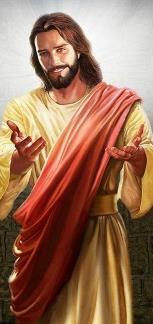 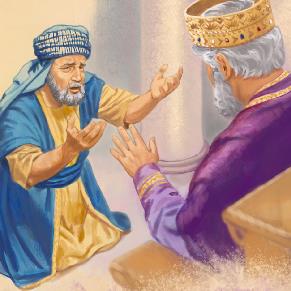 ဘုရားသခင်သည် အမြဲတမ်း ပထမဆုံး လှုပ်ရှားမှုကို ပြုလုပ်သည်။ ငါတို့ဘာမှမလုပ်ခင်မှာ ငါတို့ကိုချစ်တယ်။ (ယေ. ၃၁:၃။)
ဘုရားသခင်ရဲ့ချစ်ခြင်းမေတ္တာနဲ့ငါတို့အတွက်ဖန်ဆင်းထားတဲ့ကြီးမြတ်တဲ့စွန့်လွှတ်စွန့်စားမှုတွေကို ကျွန်ုပ်တို့သိမြင်တဲ့အခါ၊ ကျွန်ုပ်တို့ရဲ့သဘာဝတုံ့ပြန်မှုက သူ့ကိုချစ်ပြီး အချင်းချင်းချစ်ဖို့ပါပဲ (၁ယော ၄း၉-၁၀၊ ၁၉။)
ကံမကောင်းစွာပဲ၊ လူတိုင်းက တူညီတဲ့ တုံ့ပြန်မှုမျိုး မဟုတ်ပါဘူး။ တစ်ခါတစ်ရံ ဘုရားသခင်သည် ကျွန်ုပ်တို့ကို မည်မျှချစ်သည်ကို မေ့သွားနိုင်သည်။ ယေရှုသည် ဤအရာကို ပုံဥပမာဖြင့် စံနမူနာပြခဲ့သည် (မ၊ ၁၈း၂၃-၃၅။)
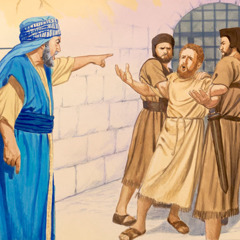 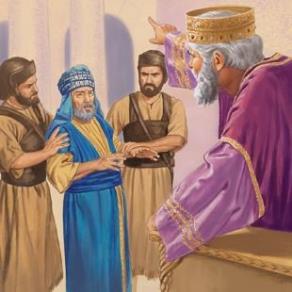 သူ၏သခင်ထံတွင် လူတစ်ဦး၏ကြွေးမြီသည် နှစ်ပေါင်း 200,000 အလုပ်နှင့် ညီမျှသည်။ သခင်သည် ချစ်ခြင်းမေတ္တာကြောင့် ခွင့်လွှတ်တော်မူ၏။
သူရရှိခဲ့တဲ့ ချစ်ခြင်းမေတ္တာကို မေ့သွားလို့ ဒီကျွန်က အလုပ်သုံးလနဲ့ ညီမျှတဲ့ သူ့အစေခံဆီက တောင်းဆိုခဲ့တယ်။ အဘယ်ကျေးဇူးရှိသနည်း။ “မင်းကို ငါသနားသလိုမျိုး မင်းရဲ့ ကျွန်ချင်းကိုလည်း သနားမနေသင့်ဘူးလား” (မ. ၁၈:၃၃။)
ဘုရားသခင်ရဲ့              ချစ်ခြင်းမေတ္တာအပေါ် ကျွန်ုပ်တို့ရဲ့ တုံ့ပြန်မှု၊
ဘုရားသခင်ရဲ့ ချစ်ခြင်းမေတ္တာကို ပေးပို့သူတွေ။
သင်​တို့​သည် အခမဲ့​ရရှိ​ကြ​သည့်​အလျောက် အခမဲ့​ပေး​ကြ​လော့။ (Matthew 10:8b NIV)
ကျွန်ုပ်တို့အတွက် ဘုရားသခင်လုပ်ဆောင်ပေးခဲ့သော အရာများအတွက် ကျွန်ုပ်တို့ မည်သို့ လျော်ကြေးပေးနိုင်မည်နည်း။ ကျွန်ုပ်တို့သည် သူ့ကို မည်သည့်နည်းဖြင့် ဆပ်နိုင်မည်နည်း။
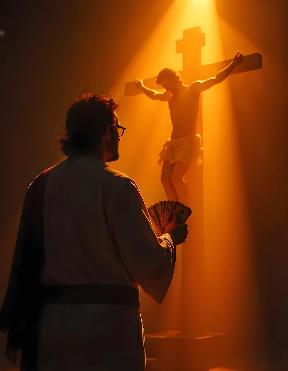 လုံးဝမဖြစ်နိုင် (ဆာ. ၄၉:၇-၈။) သို့သော် ဘုရားသခင်သည် ကျွန်ုပ်တို့အား လက်ခံရရှိသောမေတ္တာအတွက် ပေးဆောင်ရန် သို့မဟုတ် လျော်ကြေးပေးရန် မတောင်းဆိုပါ။
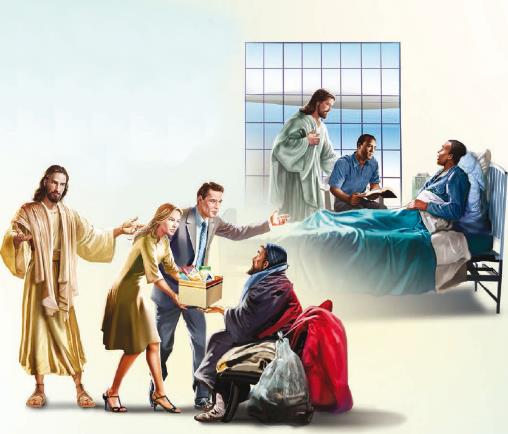 ကျွန်ုပ်တို့သည်ကျွန်ုပ်တို့ရရှိထားသည့်အရာများကိုလွတ်လပ်စွာပေးပို့သူဖြစ်ကြောင်းကိုကိုယ်တော်ကျေနပ်တော်မူသည်– “ချစ်သားတို့၊ ဘုရားသခင်သည် ငါတို့ကို အလွန်ချစ်တော်မူလျှင် အချင်းချင်းလည်း ချစ်သင့်သည်” (၁ ယော. ၄:၁၁; မဿ. ၁၀:၈ခ)။
ကျွန်ုပ်တို့သည်ဘုရားသခင်ပြုခဲ့သည့်အရာများကိုပြန်မဆပ်နိုင်သော်လည်းကျွန်ုပ်တို့အပေါ်ပြုမူခဲ့သည့်အတိုင်းအခြားသူများအပေါ် ပြုမူခြင်းဖြင့်ကိုယ်တော်ကို ကျေးဇူးတင်နိုင်ပါသည်။
ဘုရားသခင်ကိုချစ်ခြင်းဆိုသည်မှာအခြားသူများကိုချစ်ခြင်းဖြစ်ပါသည် ၊ ကျွန်ုပ်တို့သည် လူတိုင်းအား ဘုရားသခင်၏ ချစ်ခြင်းမေတ္တာတရား သတင်းစကားကို အမြန်မျှဝေရမည်ဖြစ်သည်။
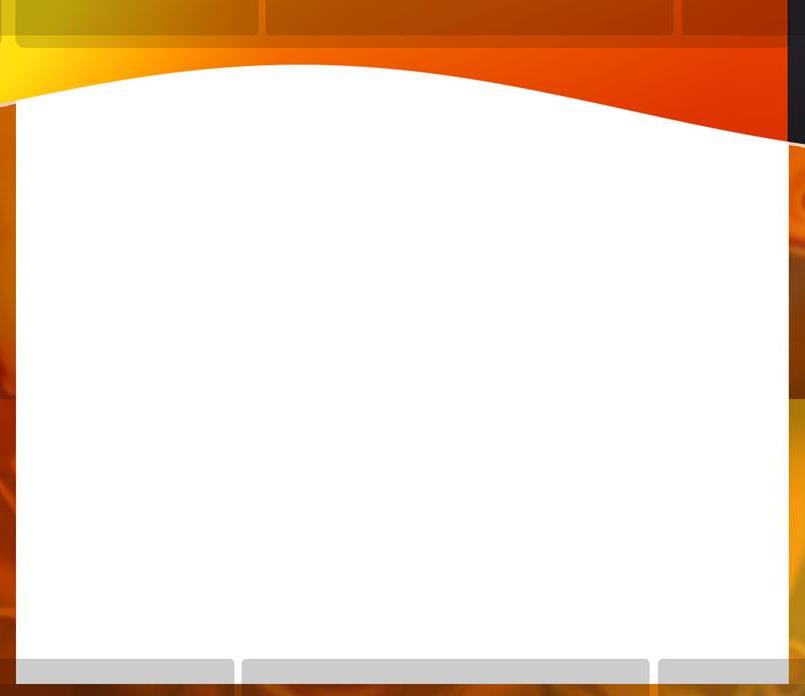 “ဘုရားသခင်သည်လူသားမိသားစုဝင်တိုင်းအတွက်နက်နဲပြီးထက်သန်သောမေတ္တာရှိတော်မူ၏။ မည်သူ့ကိုမျှ မမေ့မလျော့၊ ခိုကိုးရာမဲ့မကျန်ရစ်ဘဲ၊ရန်သူ၏လှည့်စားခြင်းကိုမခံရ‌စေပါ။ […]ဘုရားသခင်ကိုယုံကြည်စိတ်ချနိုင်တယ်၊အကြောင်းမူကား၊သူသည်ငါ့ကိုလွန်စွာချစ်သောကြောင့်၊ငါ့အတွက်အသေခံရန် သူ၏တစ်ပါးတည်းသောသားတော်ကိုပေးတော်မူ၏။"
EGW (Fundamentals of Christian Education, pg. 299)
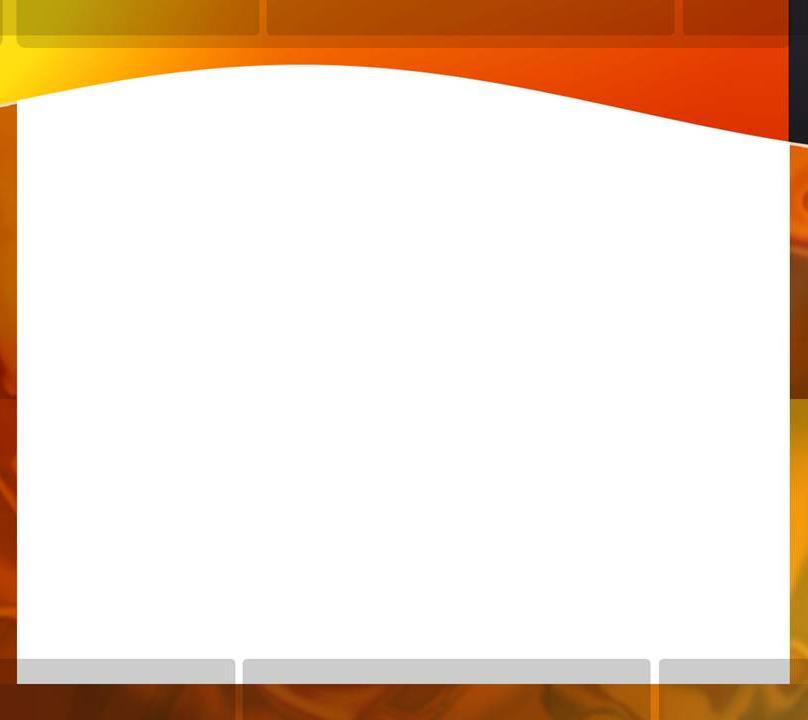 “ခရစ်တော်သည်စိတ်နှလုံး၌ကျိန်းဝပ်တော်မူသောအခါ၊ဝိညာဉ်တော်သည် ချစ်ခြင်းမေတ္တာနှင့် ပြည့်စုံလိမ့်မည်၊၊သူနှင့်ပေါင်းသင်းဆက်ဆံခြင်း၌ဝမ်းမြောက်ခြင်းနှင့်တကွ၊ထိုသူကိုဆင်ခြင်ခြင်း၌မိမိကိုယ်ကိုမေ့လျော့လိမ့်မည်။ခရစ်တော်အားချစ်ခြင်းသည်လုပ်ဆောင်ချက်၏နွေဦးဖြစ် လိမ့်မည်။ ဘုရားသခင်၏ ချုပ်ချယ်သော ချစ်ခြင်းမေတ္တာကို ခံစားရသူများသည် ဘုရားသခင်၏ လိုအပ်ချက်များကို ပြည့်မီရန် မည်မျှ အနည်းငယ်မျှ ပေးဆောင်ရမည်ကို မတောင်းဆိုပါနှင့်။သူတို့သည်အနိမ့်ဆုံးစံနှုန်းကိုမတောင်းဆိုသော်လည်း၊သူတို့၏ရွေးနှုတ်ရှင်၏အလိုတော်နှင့်အညီပြီးပြည့်စုံသောလိုက်လျောညီထွေရှိရန်ရည်ရွယ်သည်။ပြင်းပြသောဆန္ဒဖြင့် သူတို့သည်အားလုံးကို စွန့်ကြဲပြီး သူတို့ရှာနေသော အရာဝတ္ထု၏တန်ဖိုးနှင့် အချိုးကျသော အတိုးနှုန်းကို ထင်ရှားစေသည်။”
EGW (Steps to Christ, pg. 44)